TOÁN 1
Tuần 32
Bài 68: Đồng hồ - Thời gian – Tiết 1
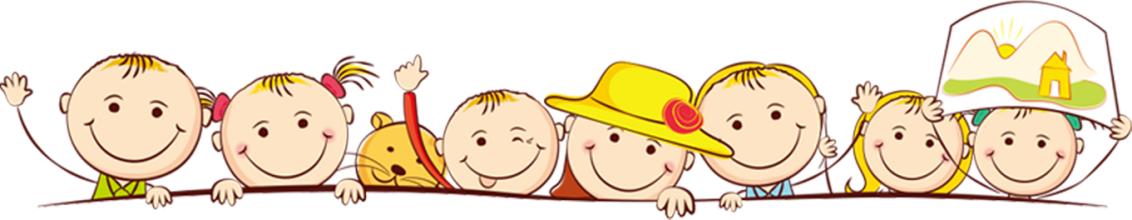 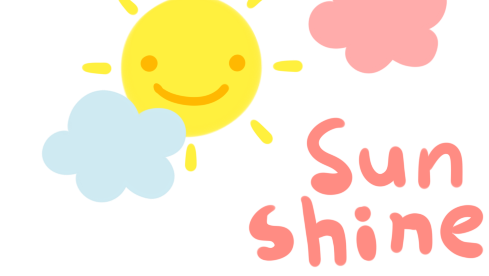 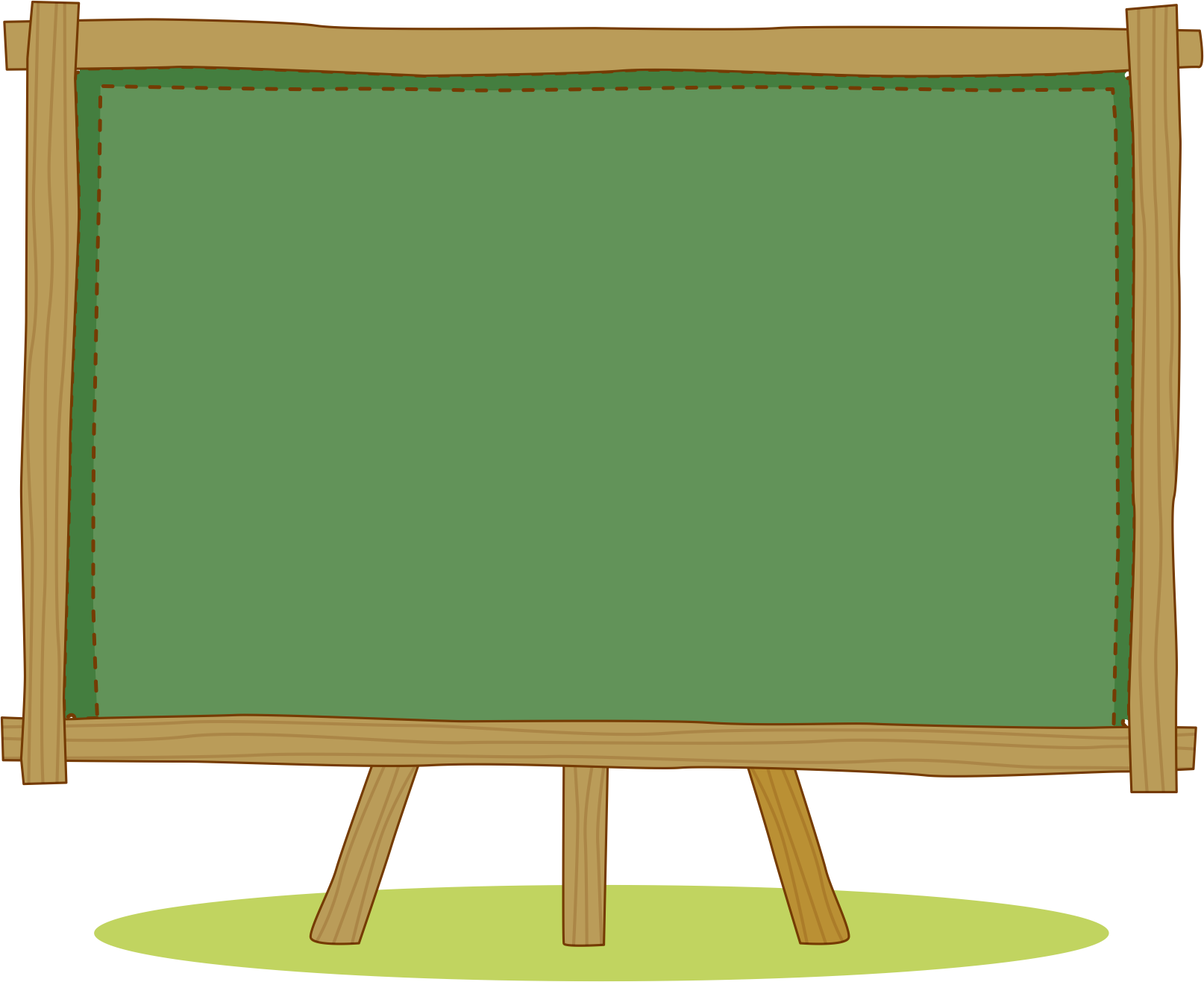 KHỞI ĐỘNG
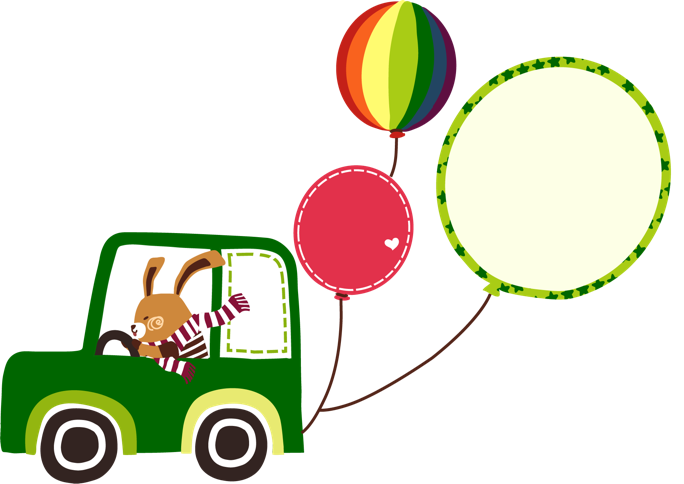 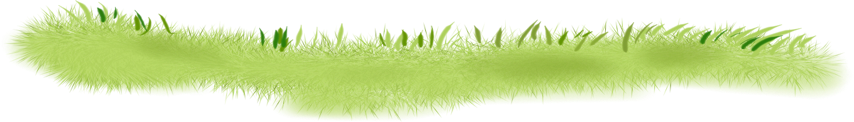 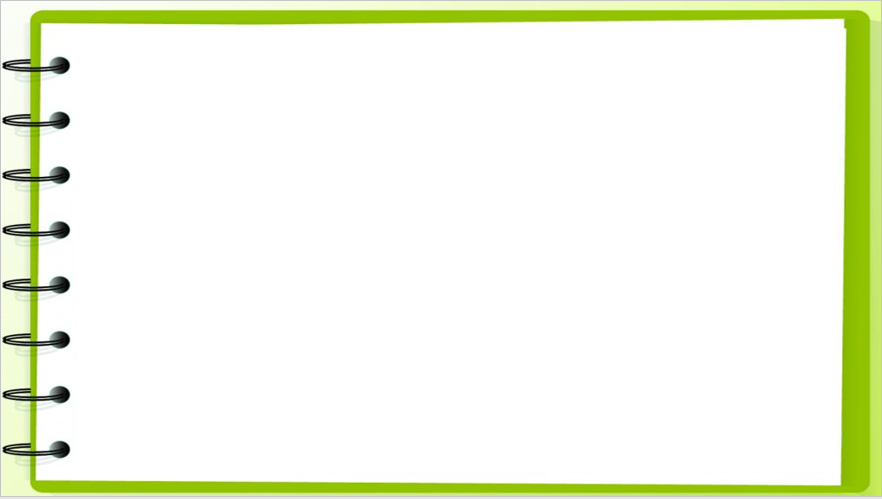 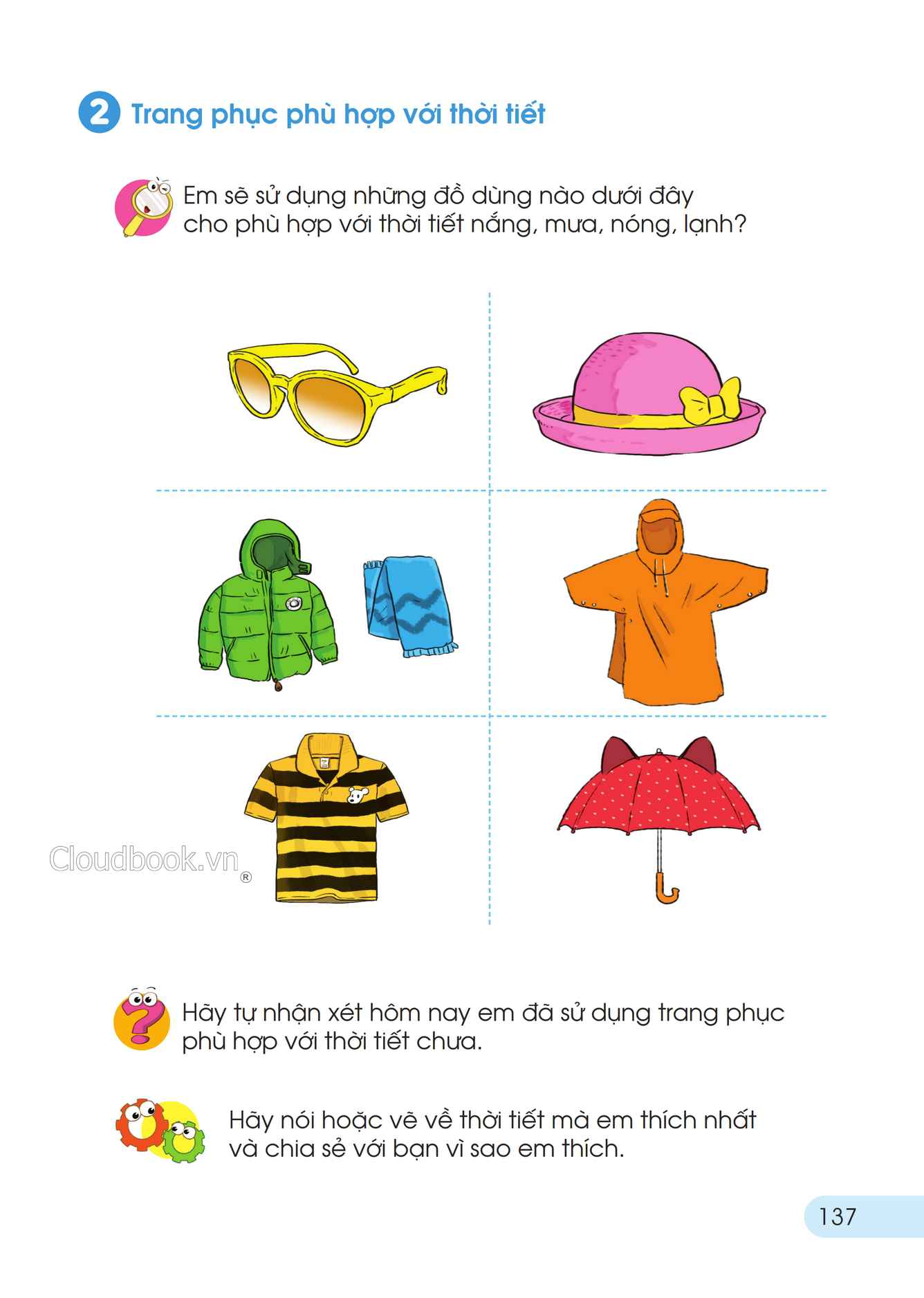 Chia sẻ với bạn hiểu biết về thông tin trên đồng hồ 
có trong tranh dưới đây.
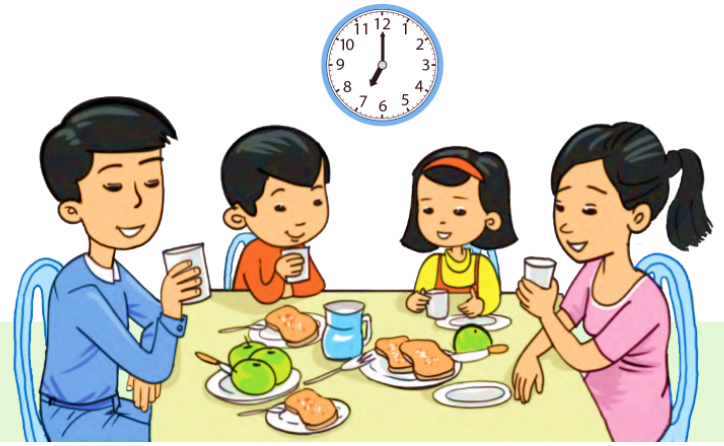 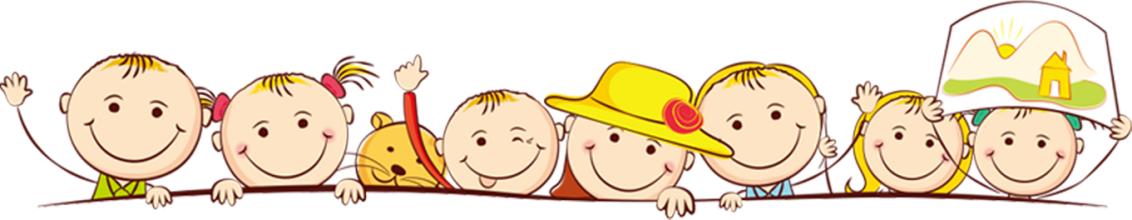 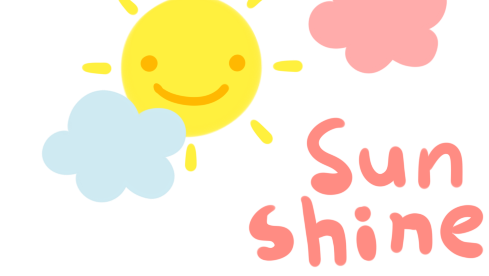 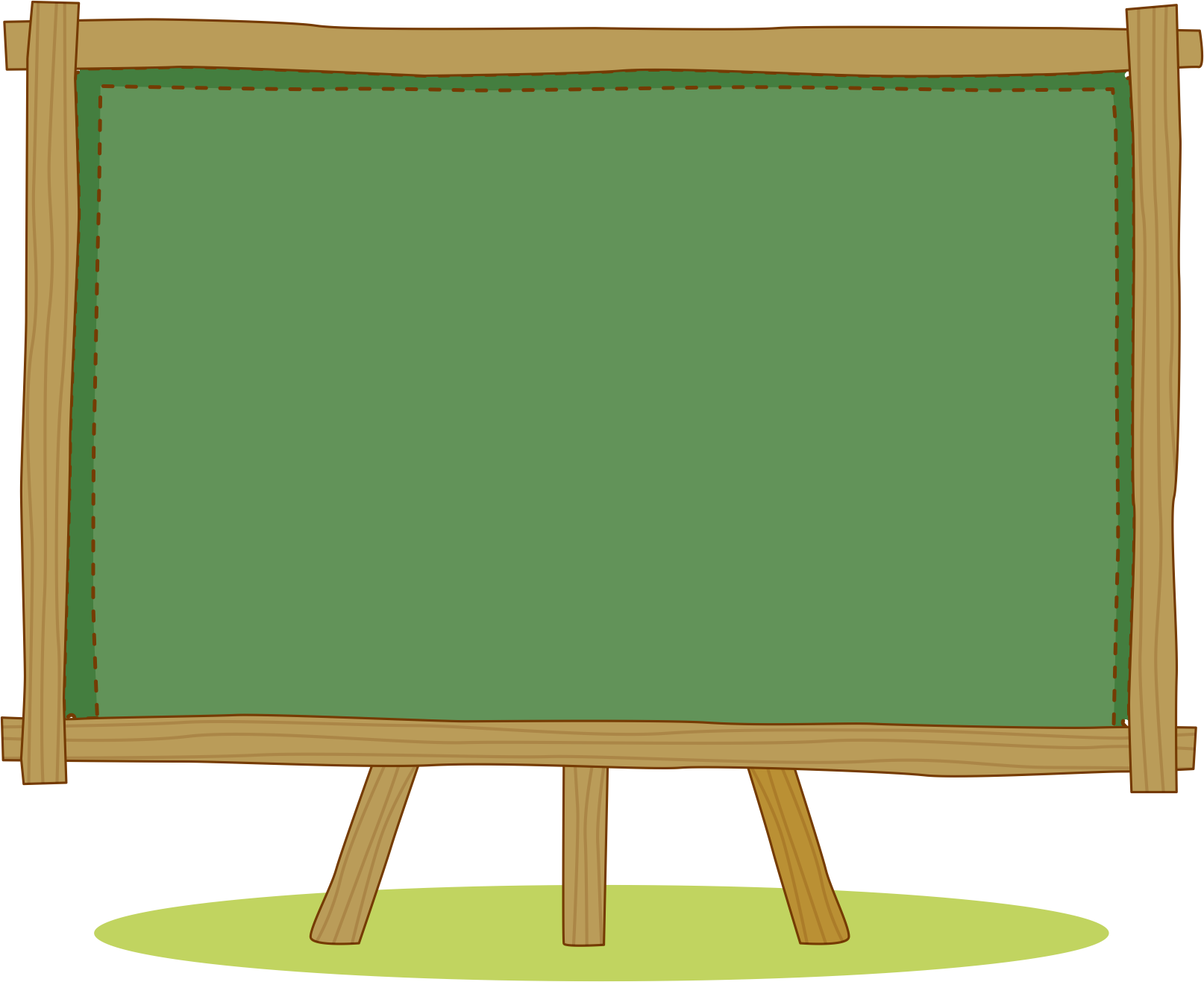 HÌNH THÀNH
 KIẾN THỨC
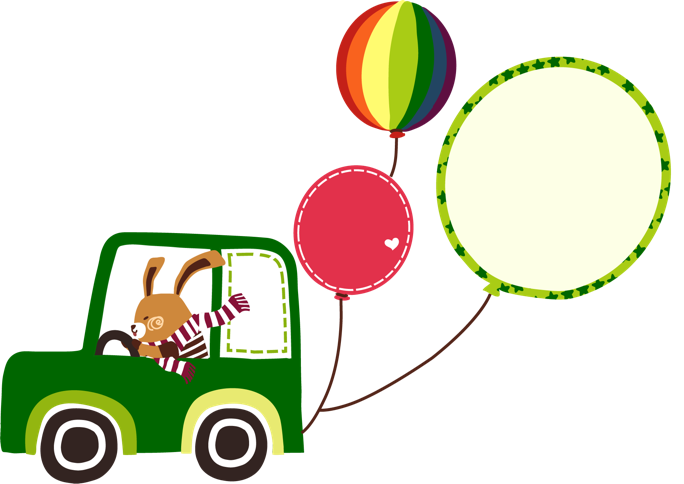 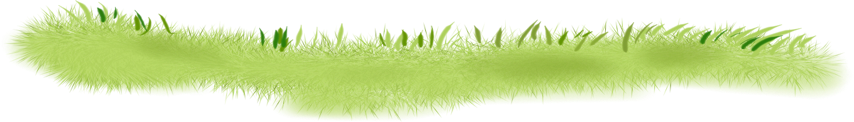 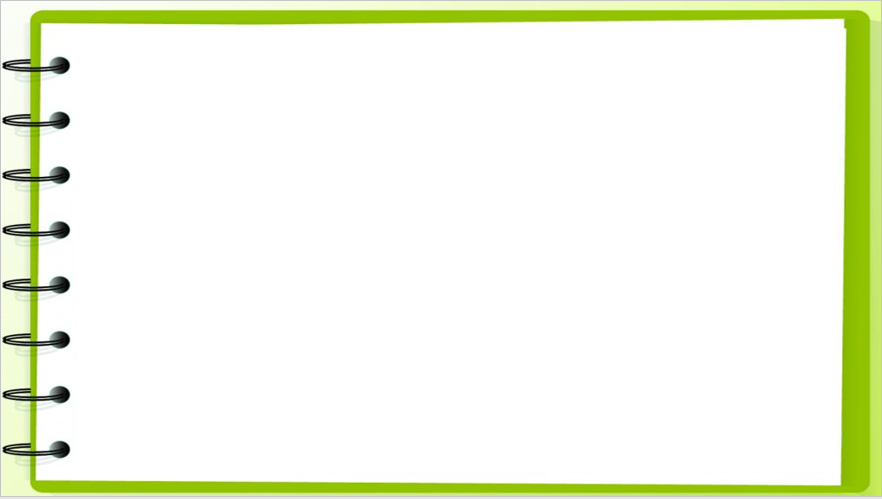 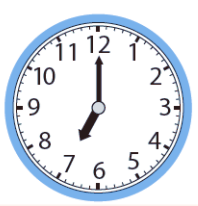 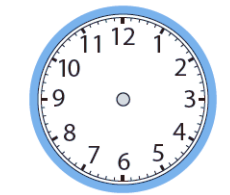 Kim dài
Kim ngắn
Đồng hồ chỉ 7 giờ
Mặt đồng hồ
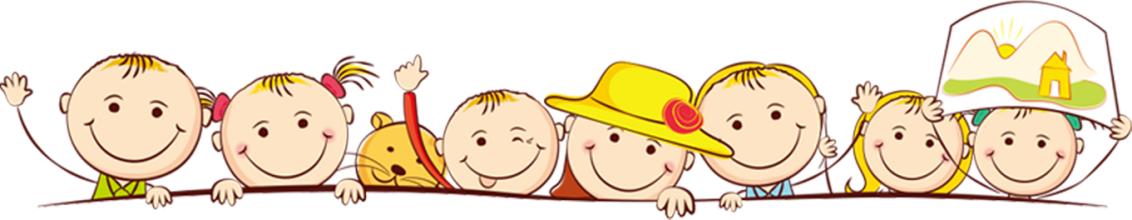 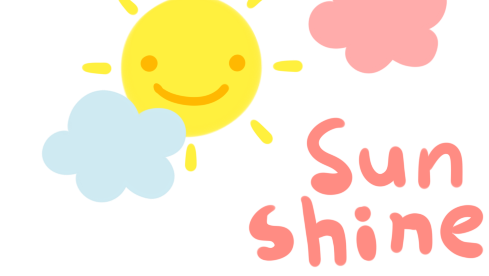 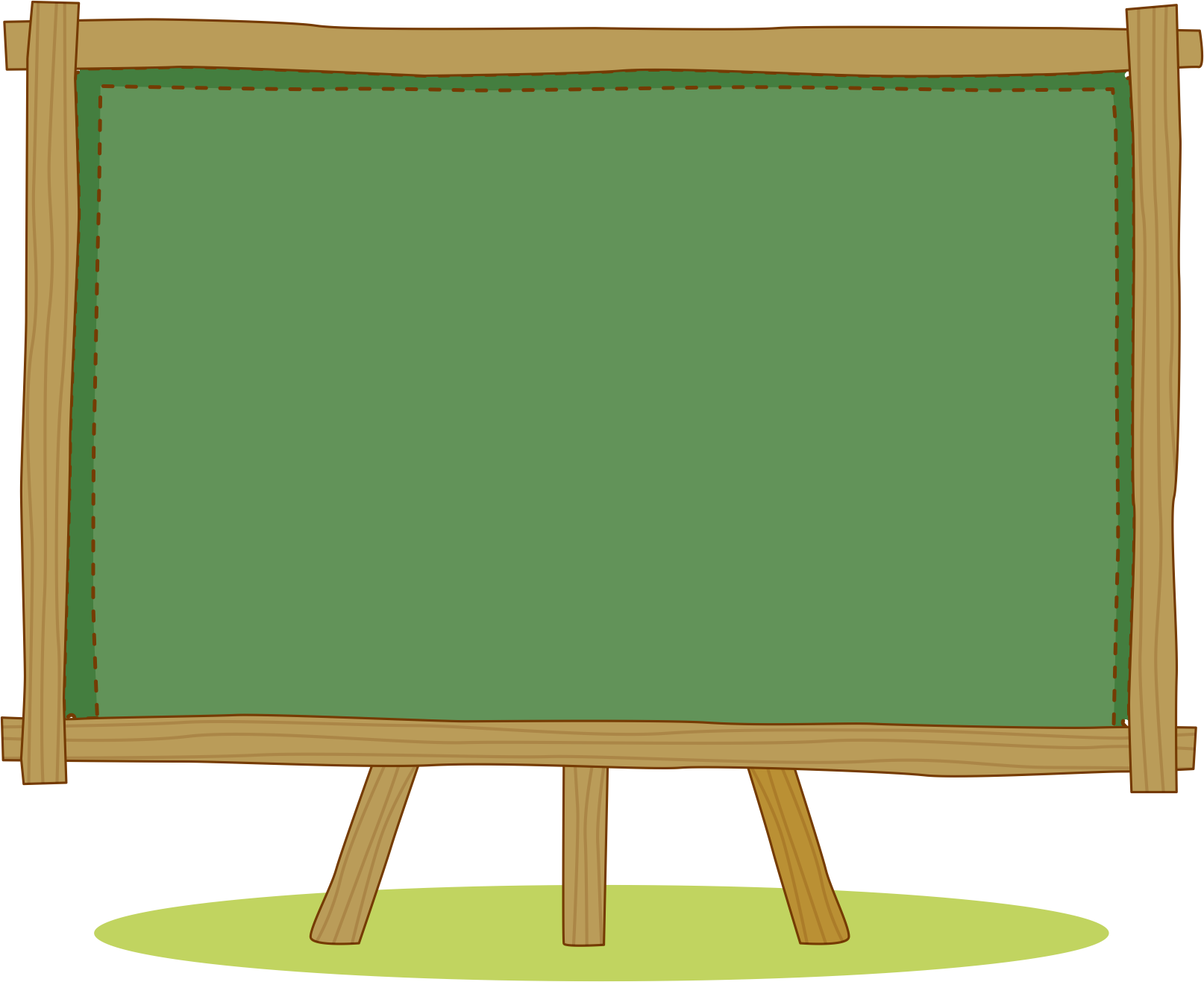 LUYỆN TẬP
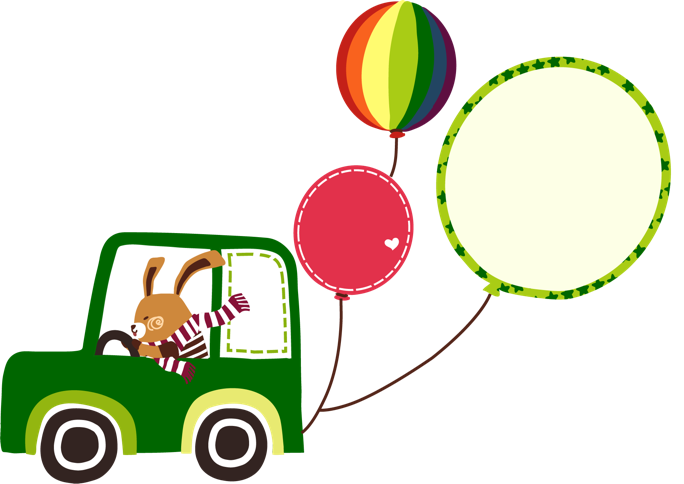 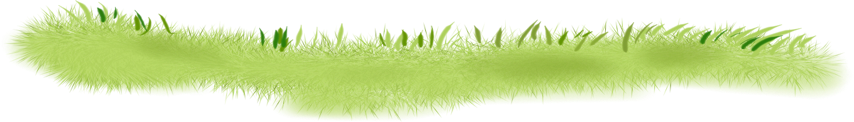 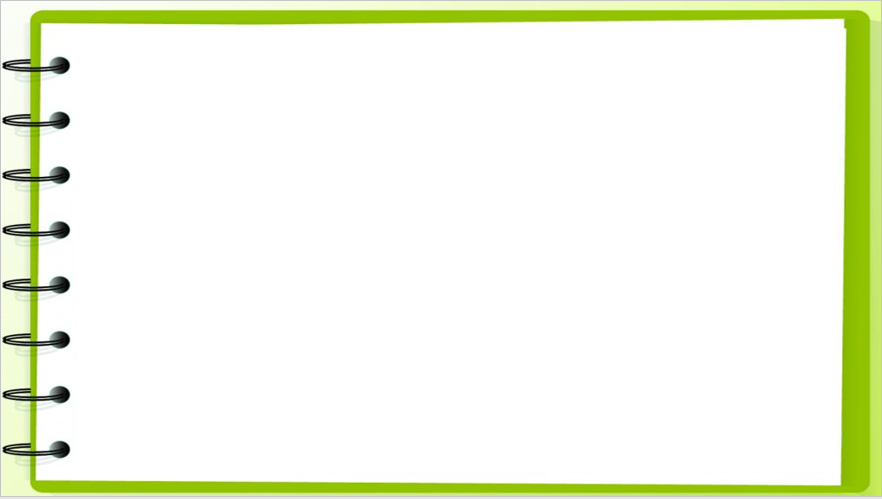 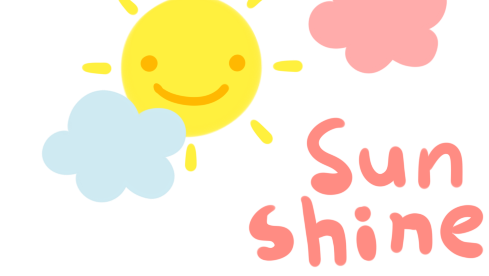 1
Mỗi đồng hồ sau chỉ mấy giờ ?
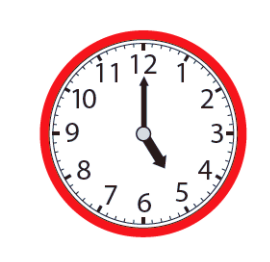 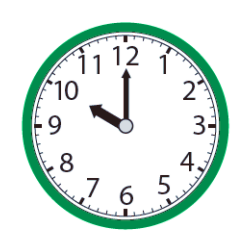 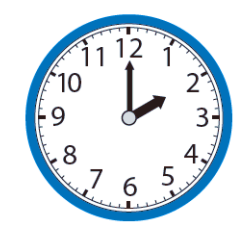 Đồng hồ chỉ 5 giờ.
Đồng hồ chỉ 2 giờ.
Đồng hồ chỉ 10 giờ.
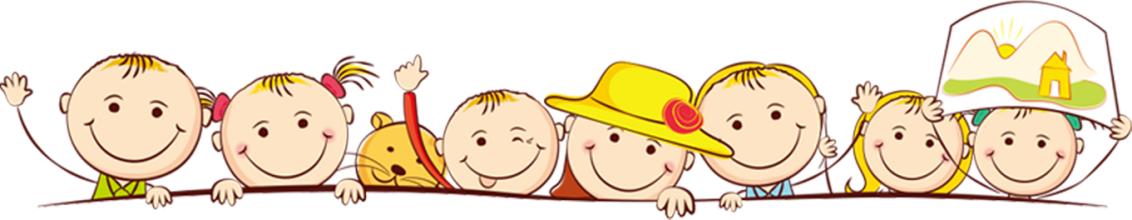 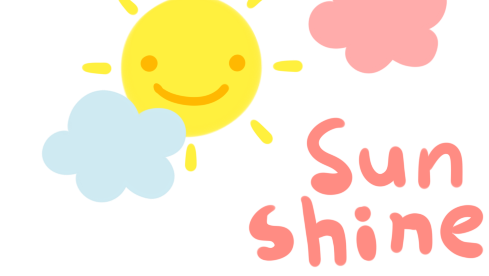 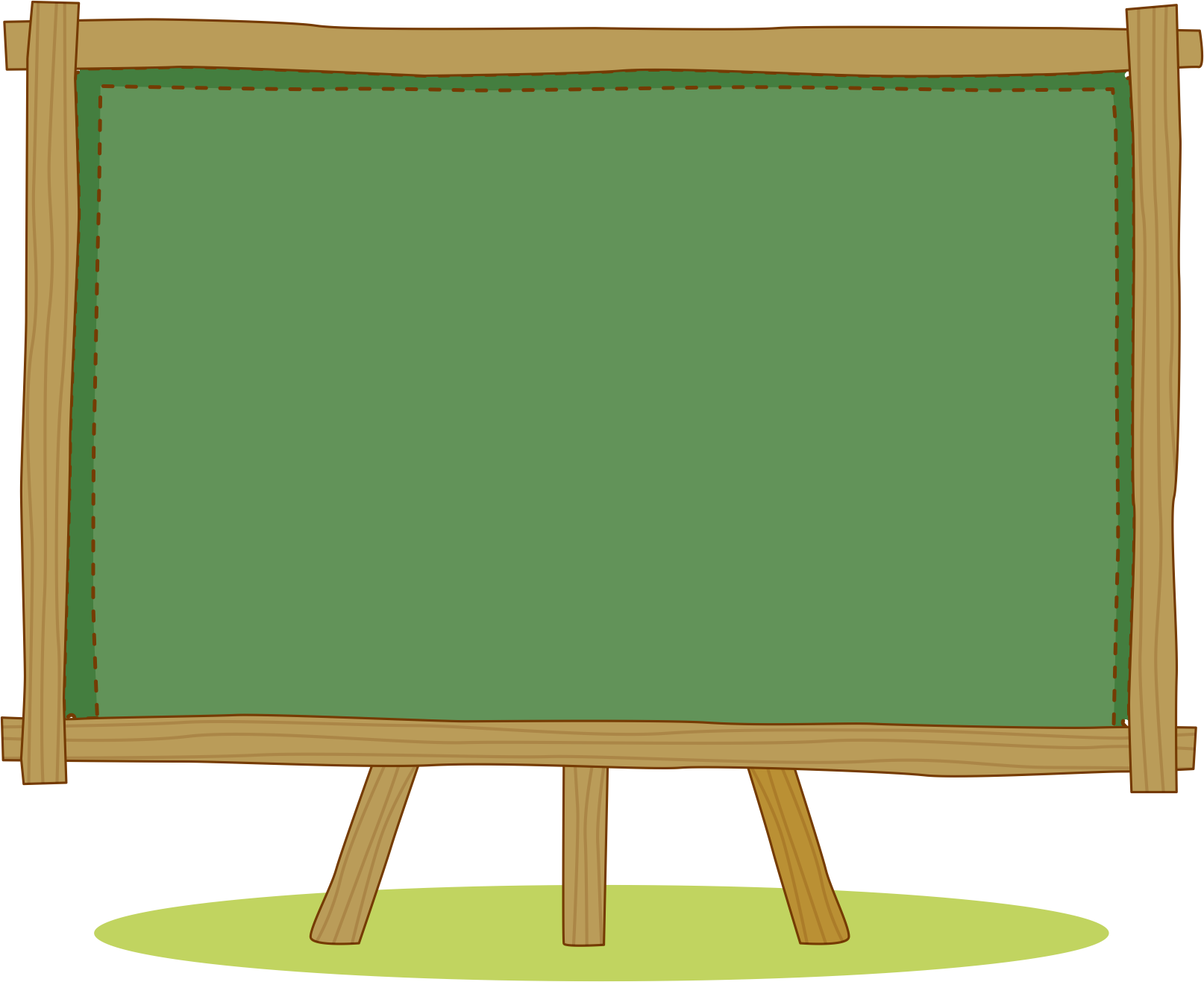 VẬN DỤNG
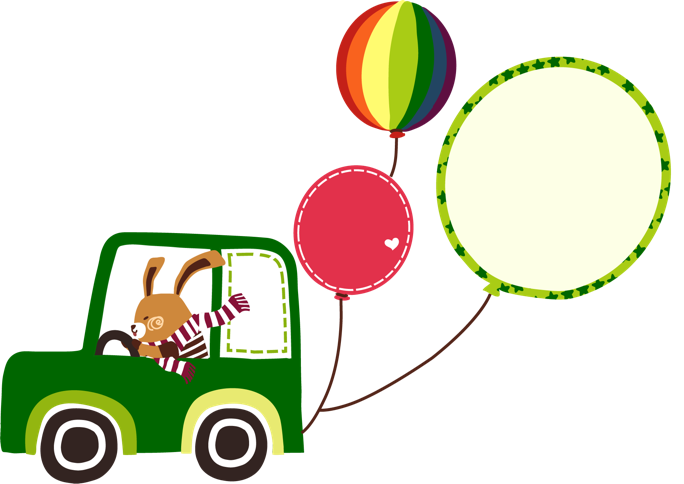 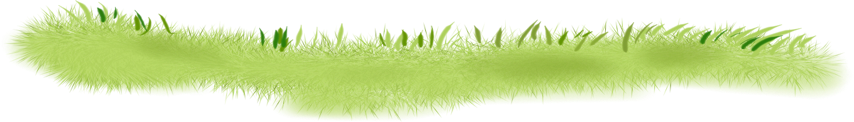 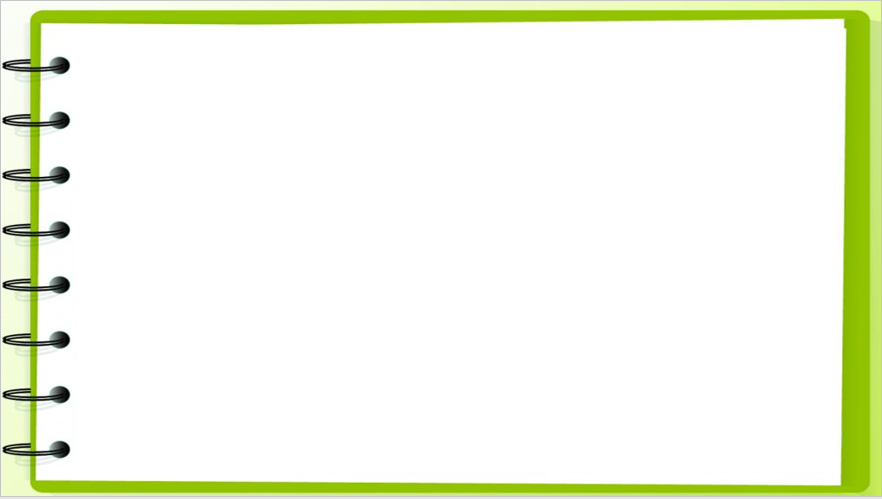 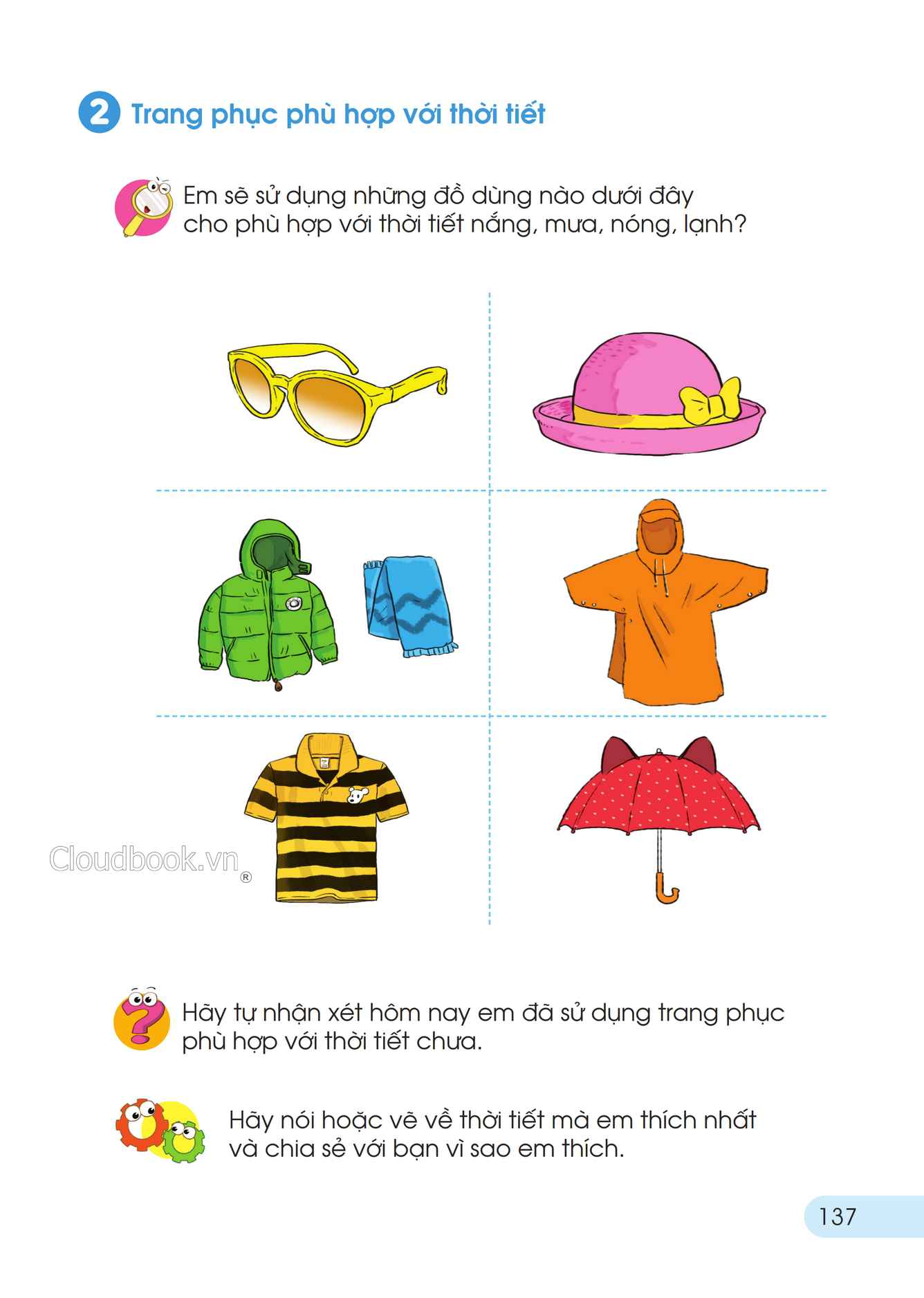 Xem đồng hồ chỉ mấy giờ gắn với các hoạt động của em trong một ngày.
? ? ?
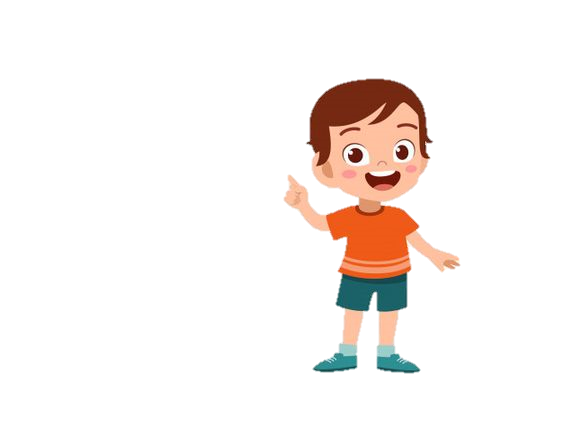 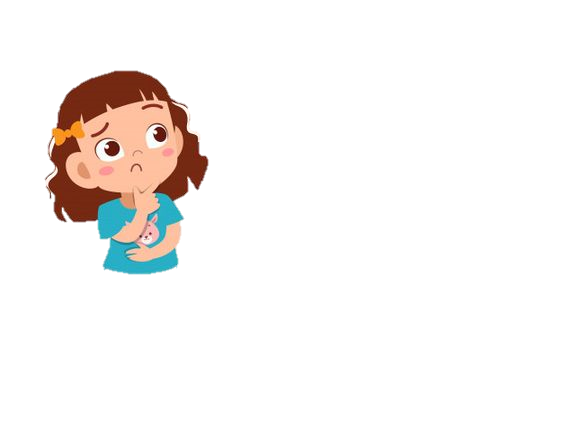 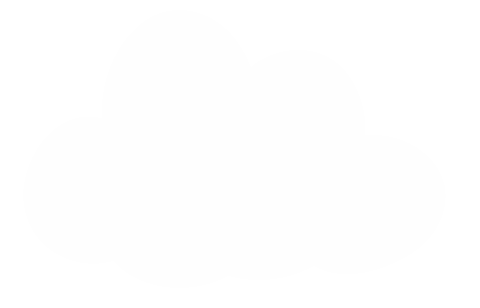 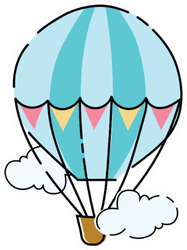 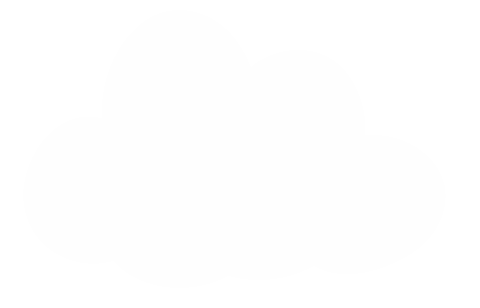 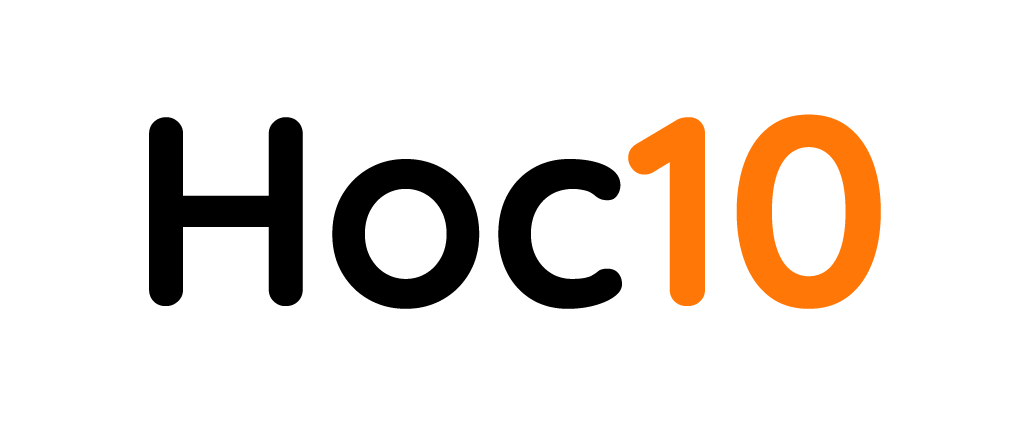 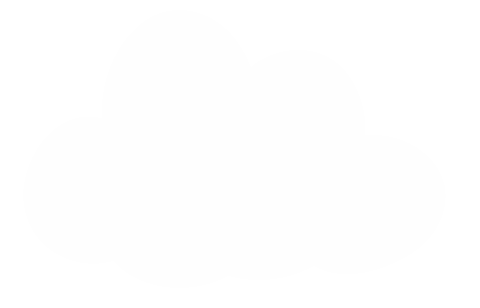 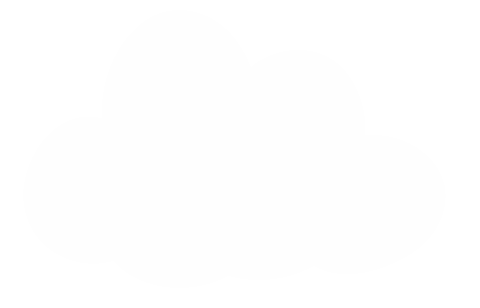 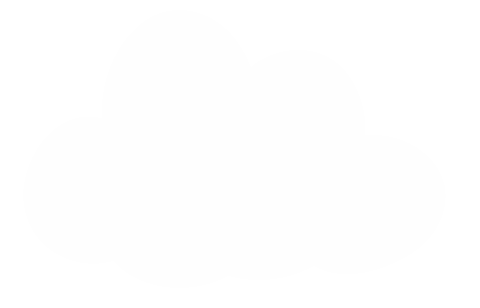 Hot-air balloon
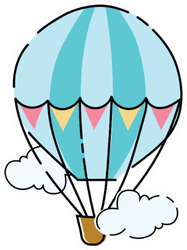 GAME
START
7
6
2
4
5
1
3
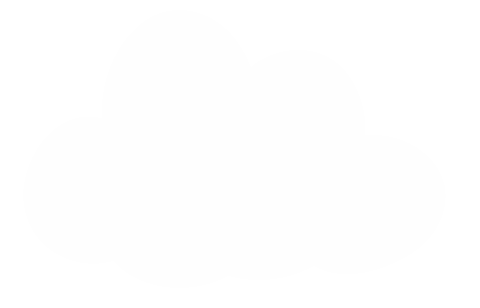 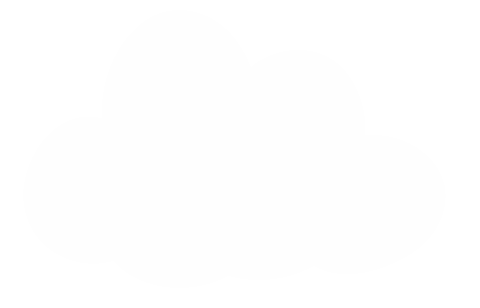 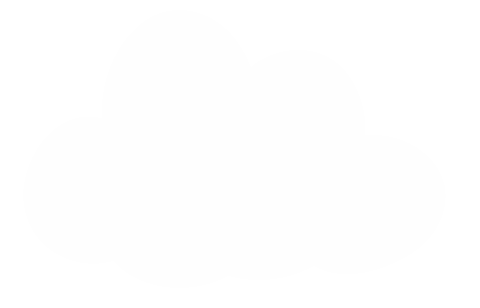 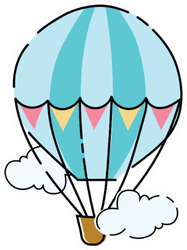 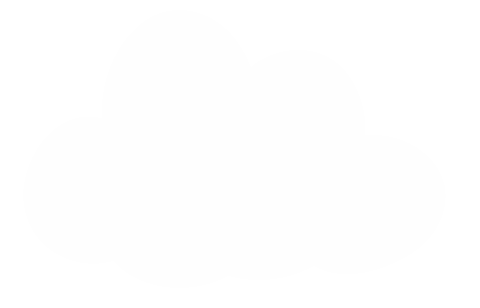 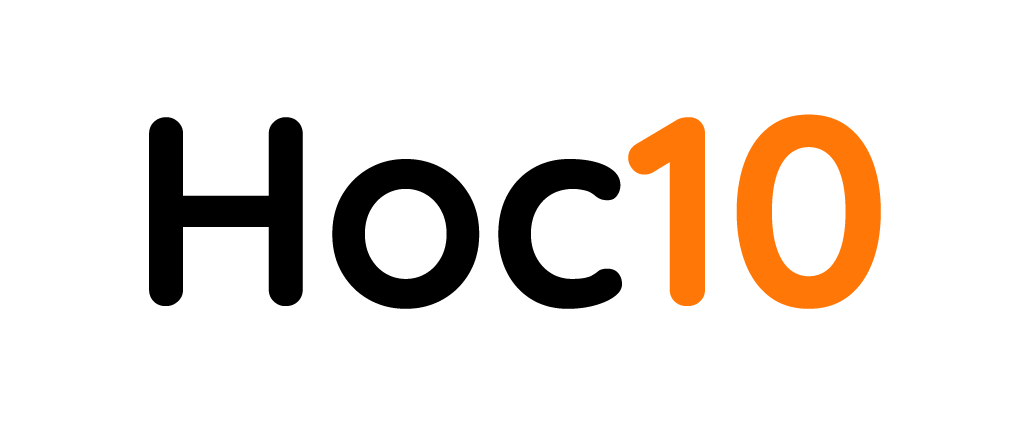 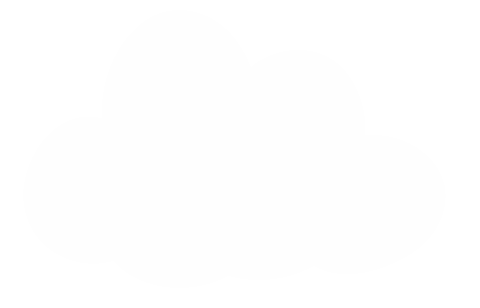 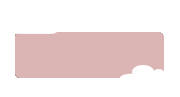 Câu 1
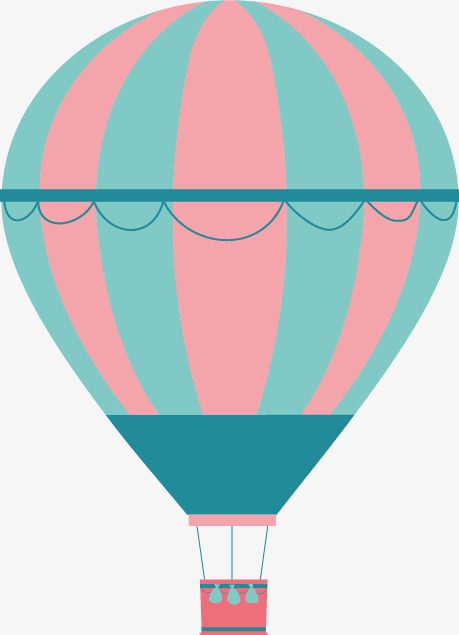 Trên đồng hồ có mấy kim chính ?
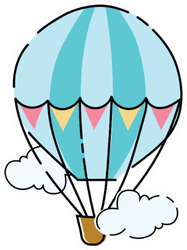 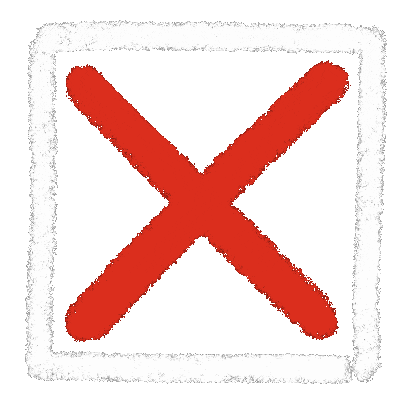 A. 1
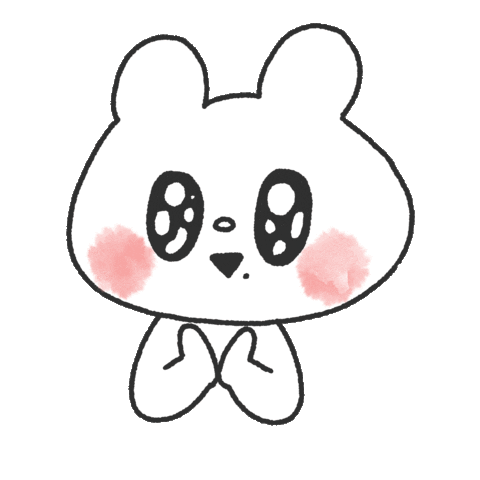 B. 2
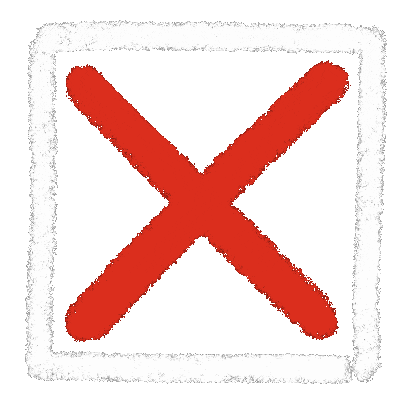 C. 3
1
START
6
2
4
5
3
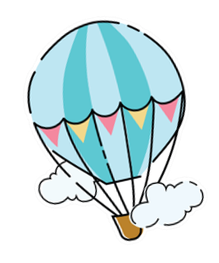 [Speaker Notes: Xin chào quý thầy cô đã quan tâm đến sản phẩm của em ạ!
Game trắc nghiệm có 3 ý A, B, C.
Quý thầy cô sẽ gõ đáp án đúng vào ô CORRECT ANSWER, đáp án sai vào ô WRONG ANSWER.]
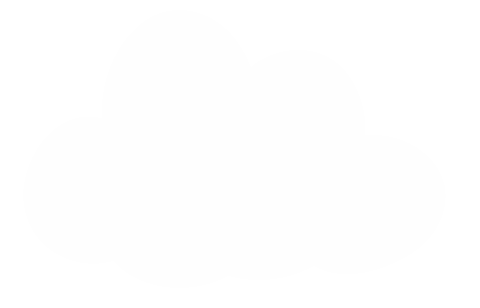 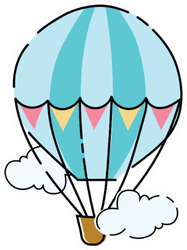 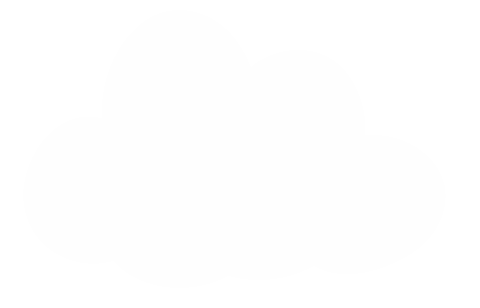 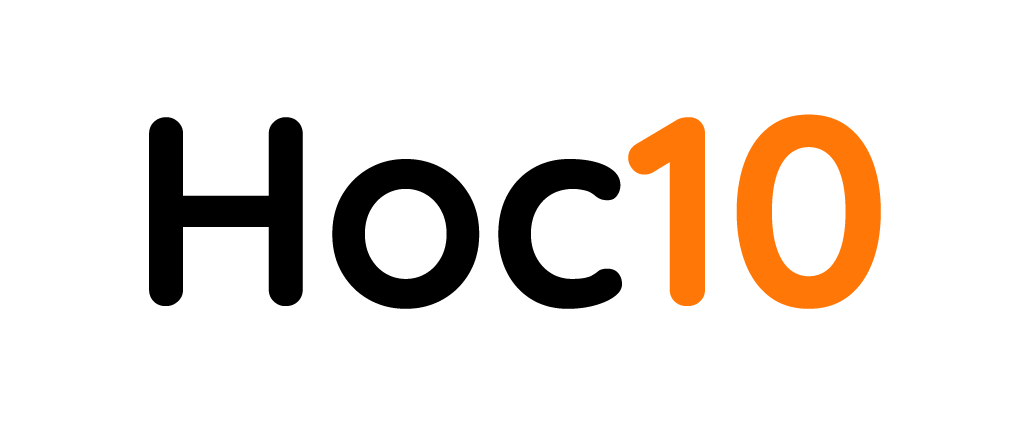 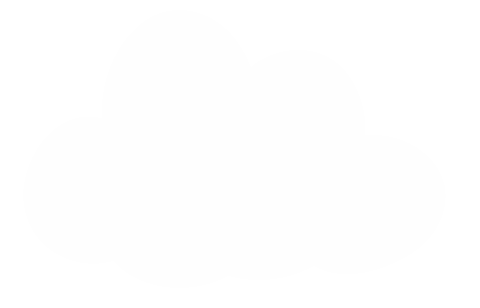 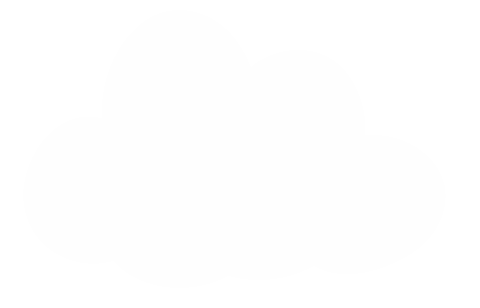 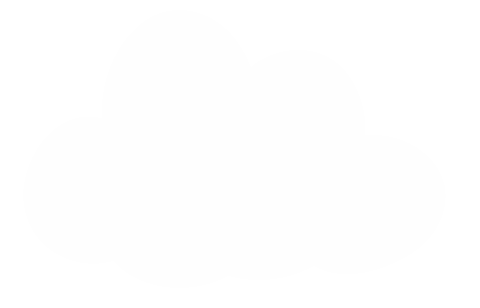 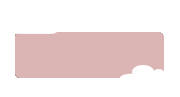 Câu 2
Trên đồng hồ có bao nhiêu số ?
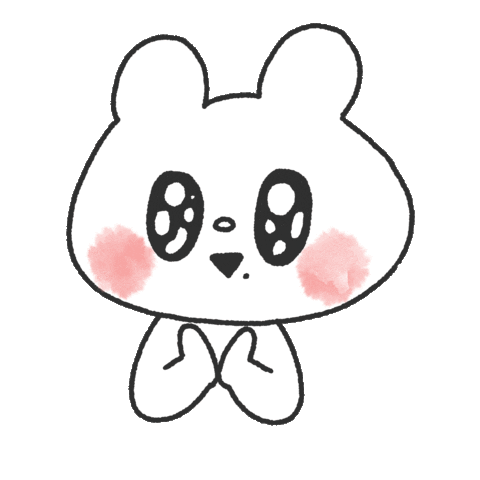 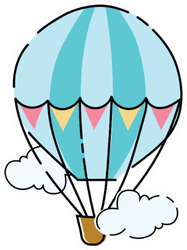 A.12
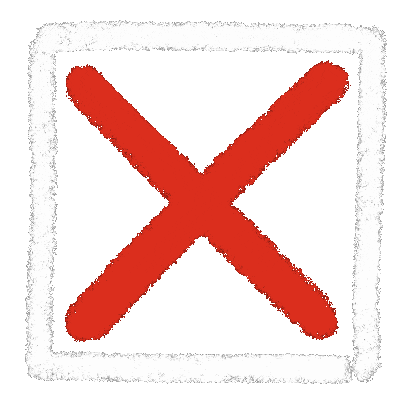 B. 8
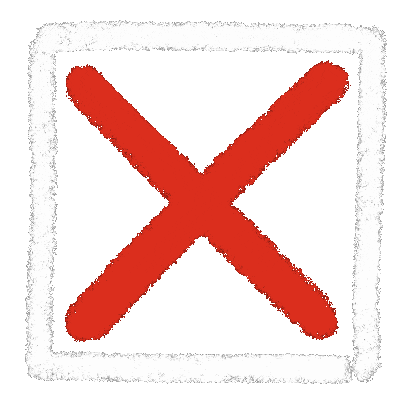 C. 4
2
6
4
5
1
3
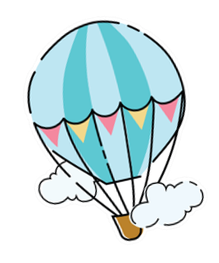 START
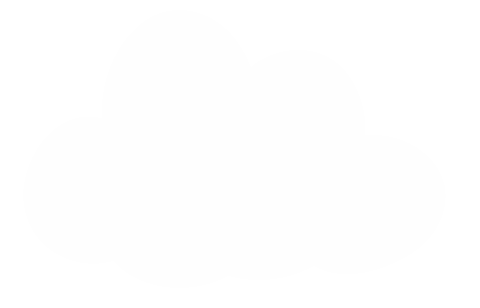 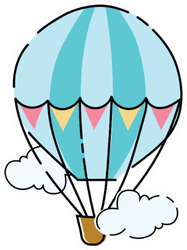 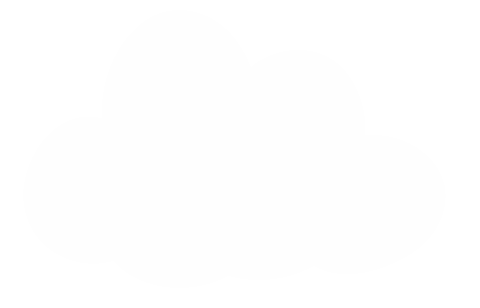 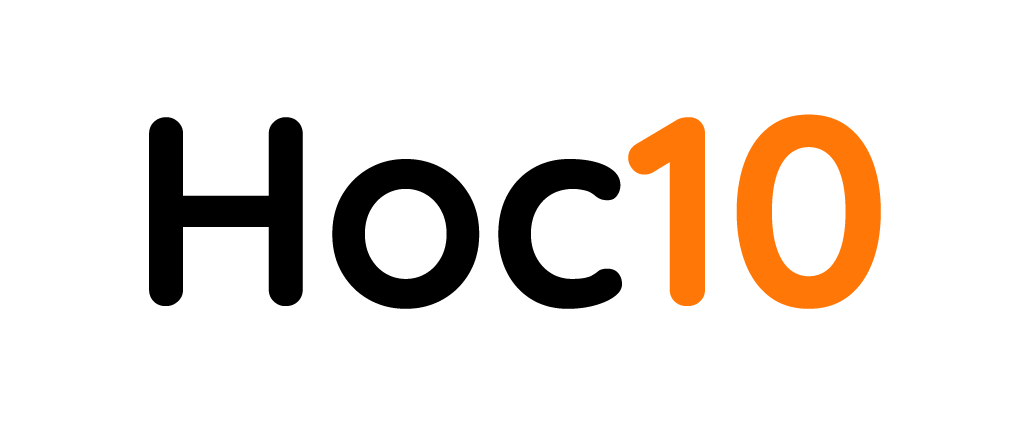 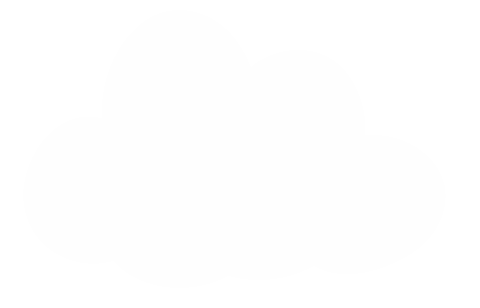 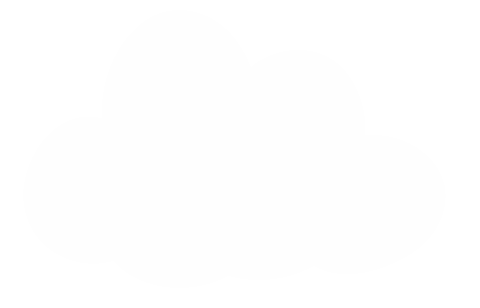 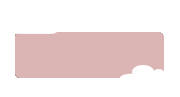 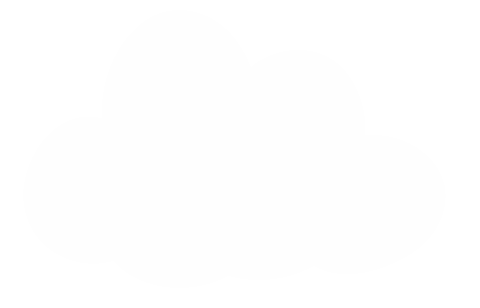 Câu 3
Trên mặt đồng hồ, kim dài chỉ gì ?
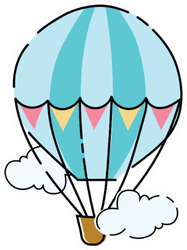 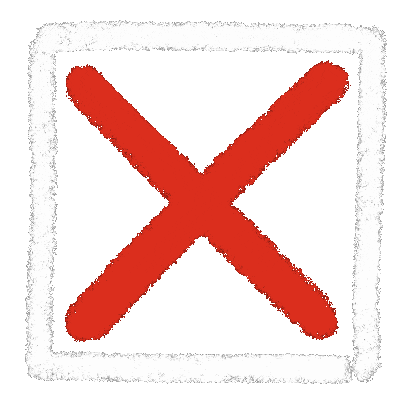 A. Chỉ giây
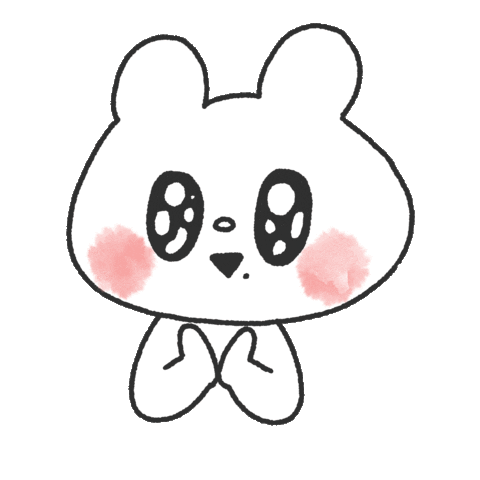 B. Chỉ phút
C. Chỉ giờ
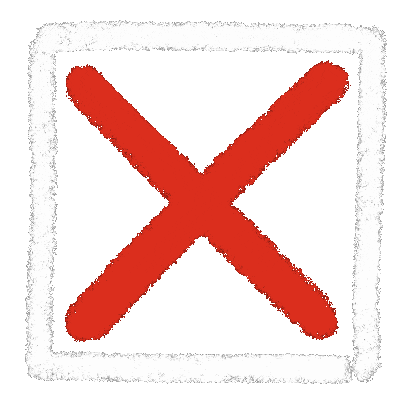 3
6
2
4
5
1
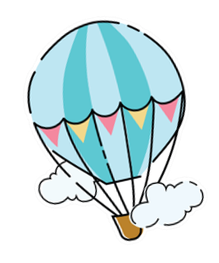 START
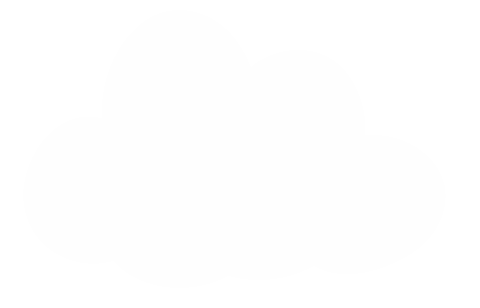 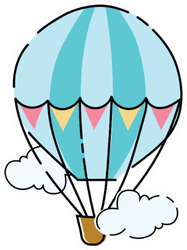 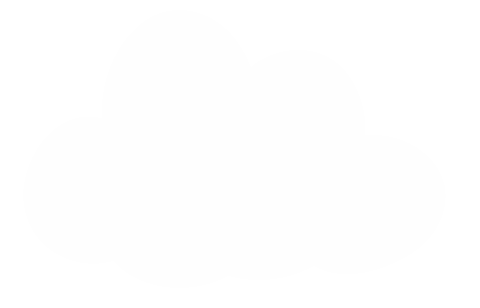 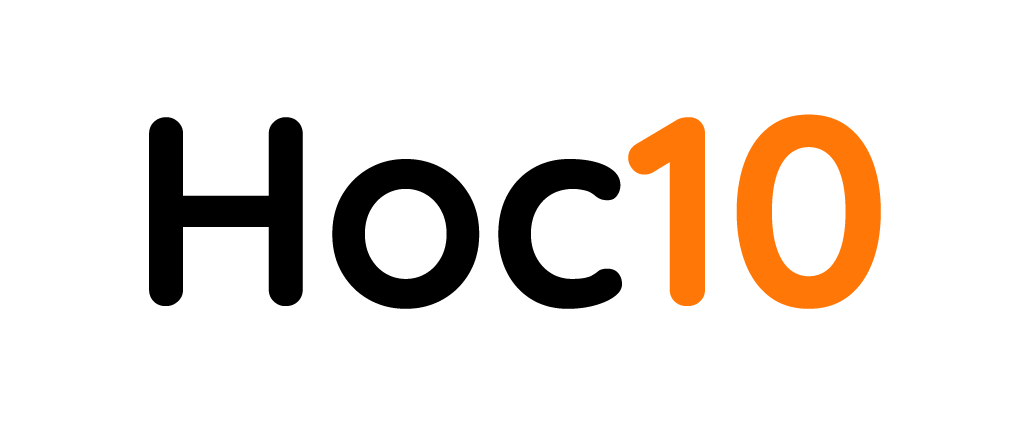 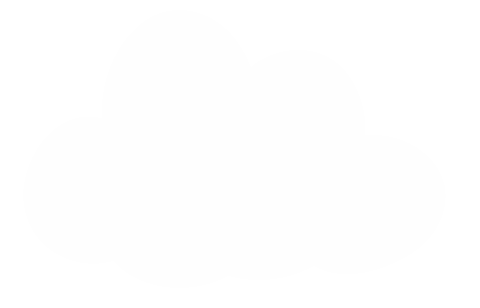 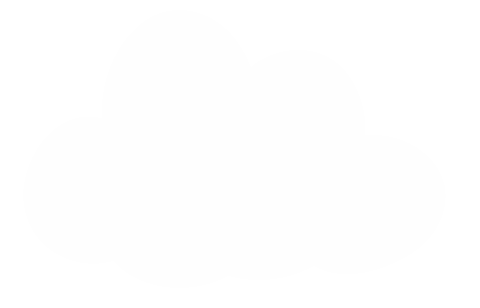 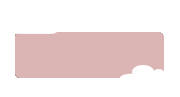 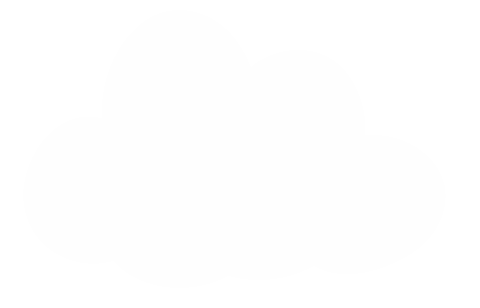 Câu 4
Trên mặt đồng hồ, kim ngắn chỉ gì ?
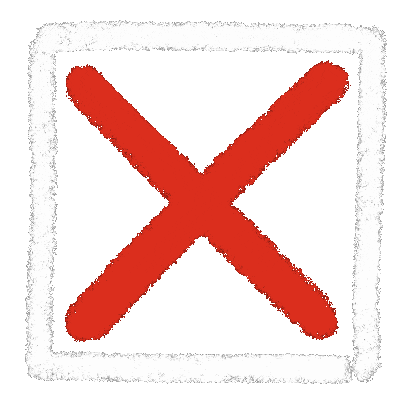 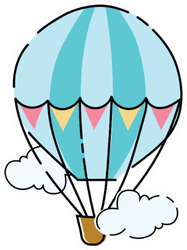 A. Chỉ giây
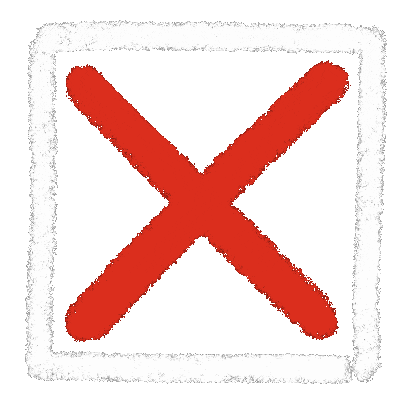 B. Chỉ phút
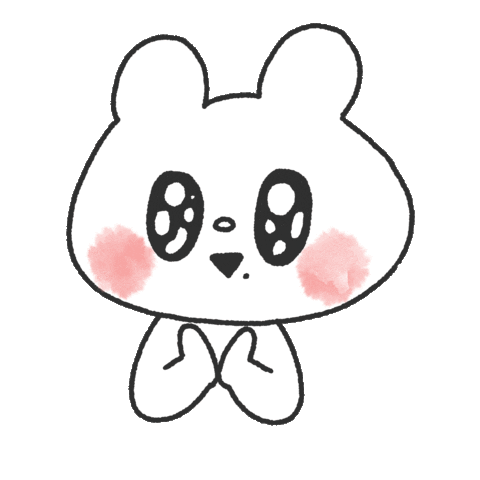 C. Chỉ giờ
4
6
2
5
1
3
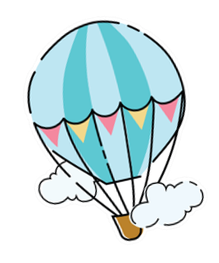 START
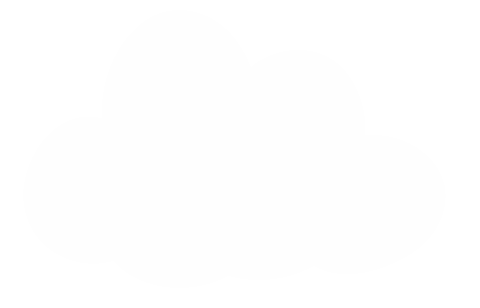 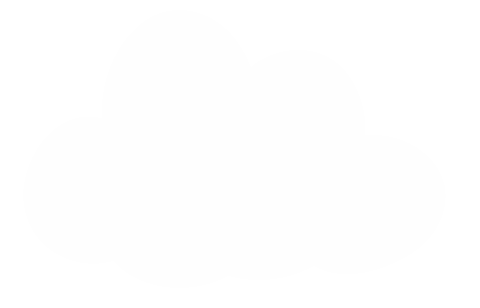 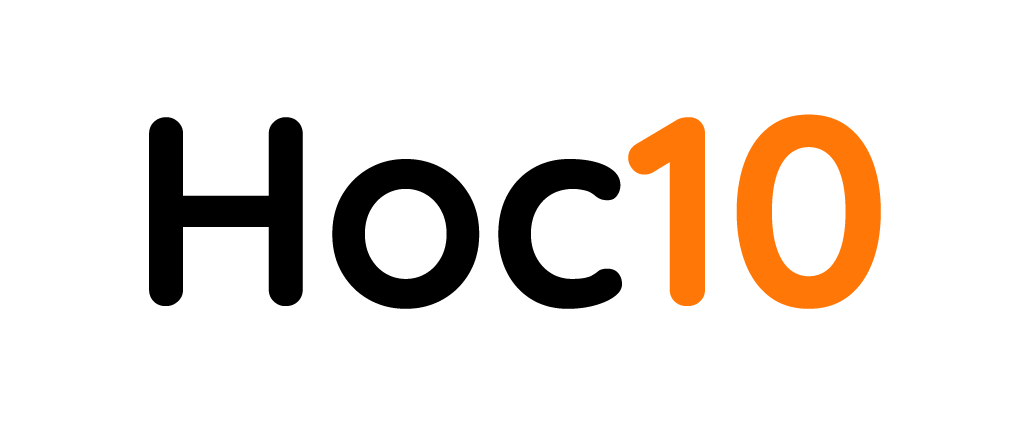 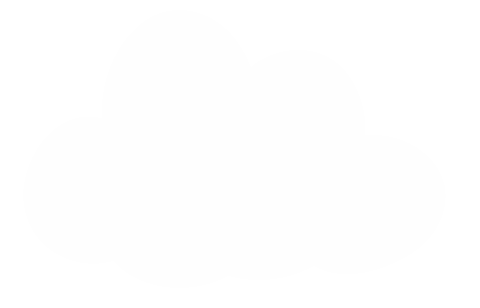 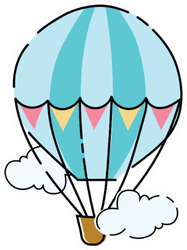 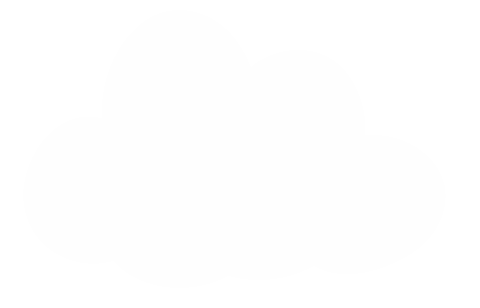 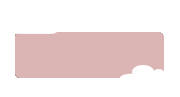 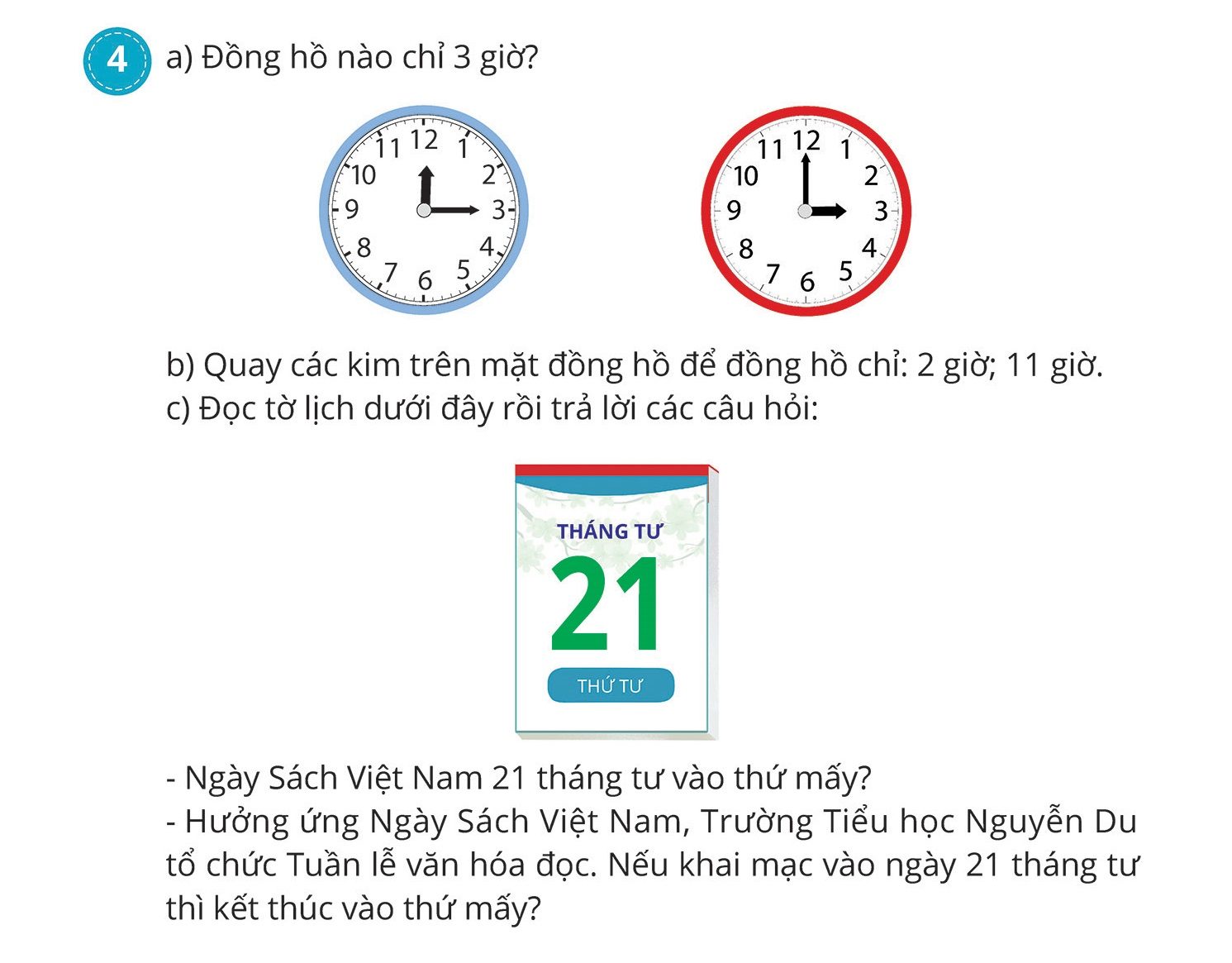 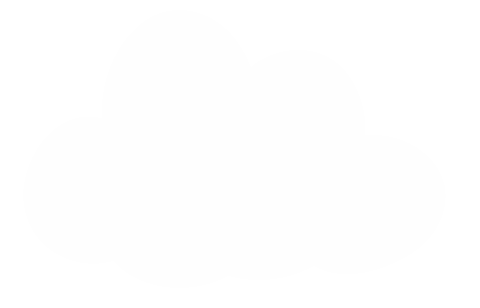 Câu 5
Đồng hồ sau chỉ mấy giờ ?
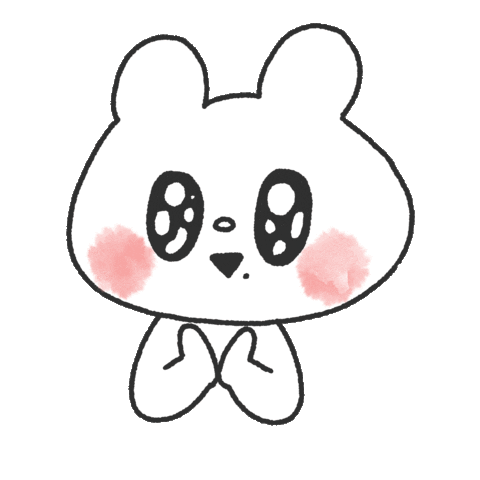 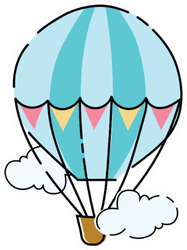 A. 3 giờ
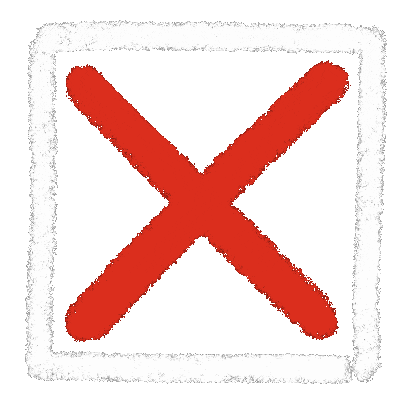 B. 9 giờ
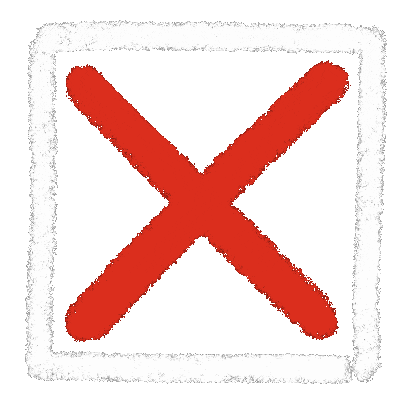 C. 12 giờ
5
6
2
4
1
3
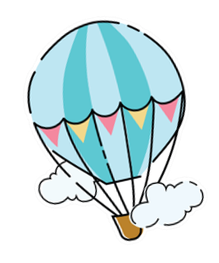 START
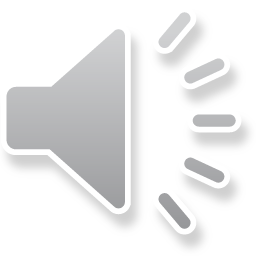 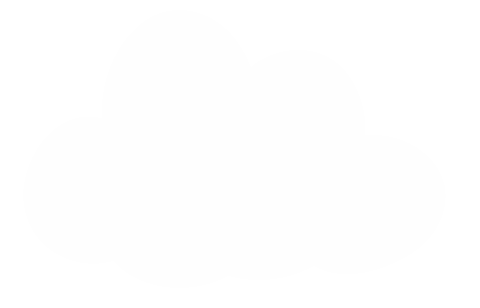 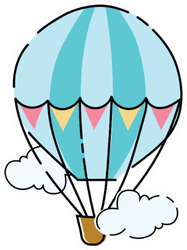 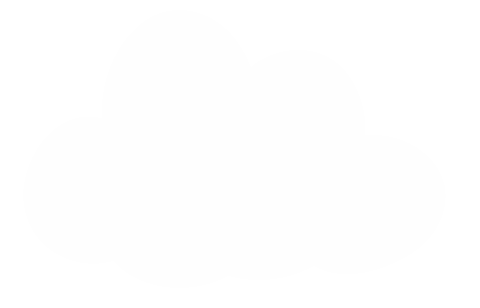 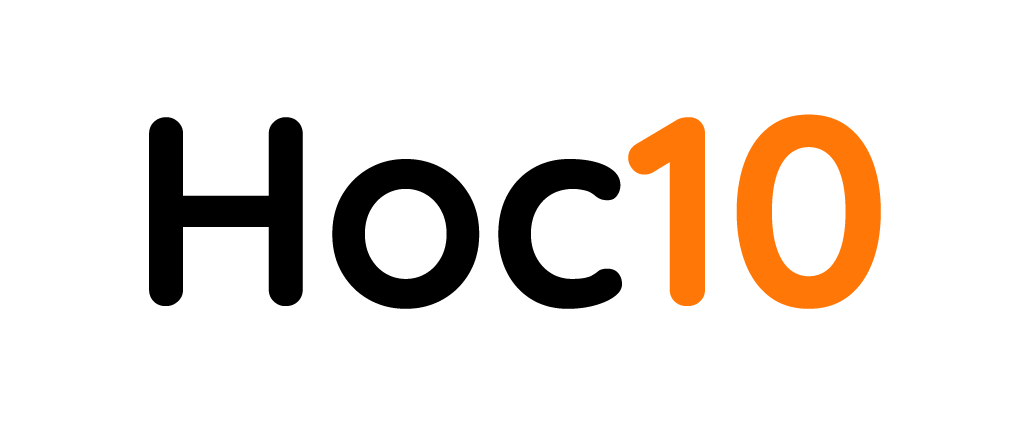 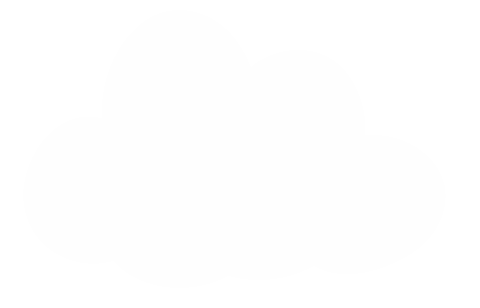 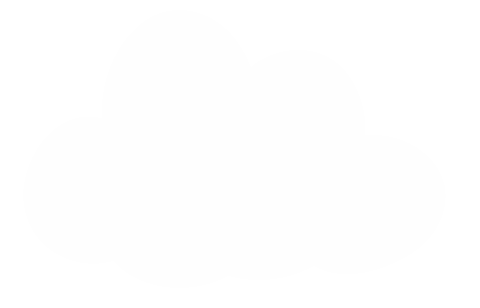 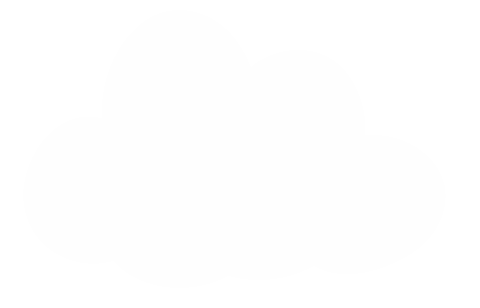 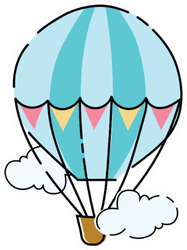 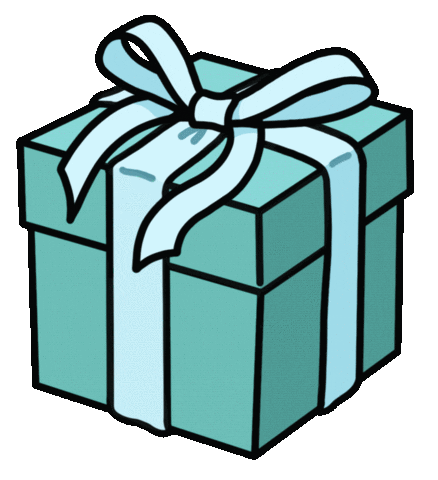 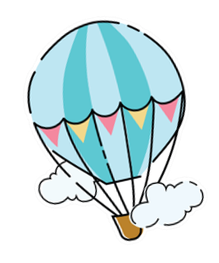 6
2
4
5
1
3
START
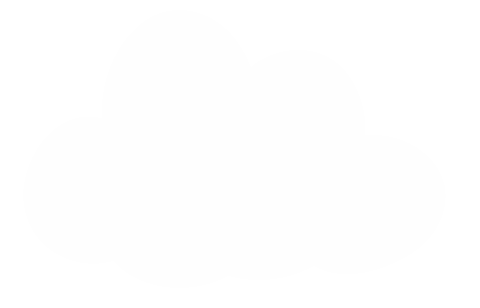 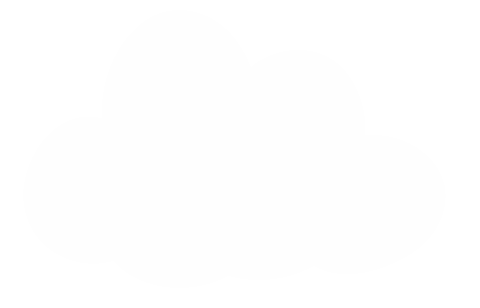 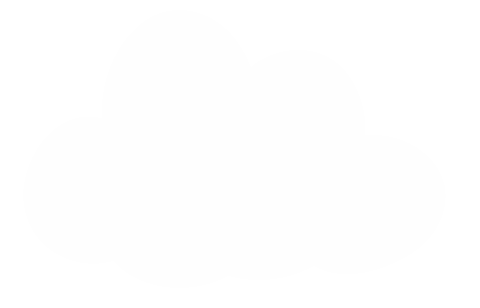 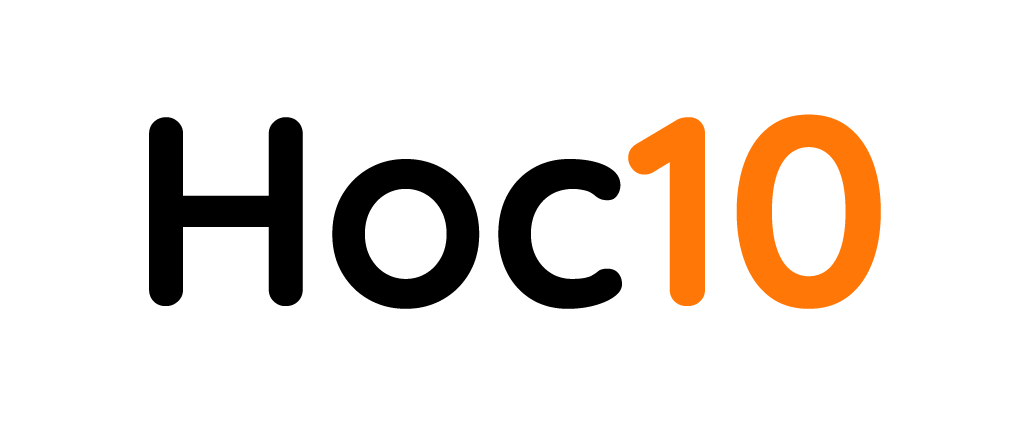 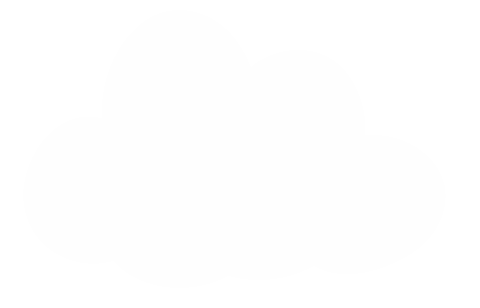 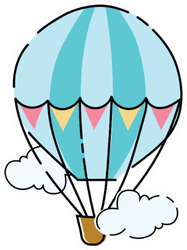 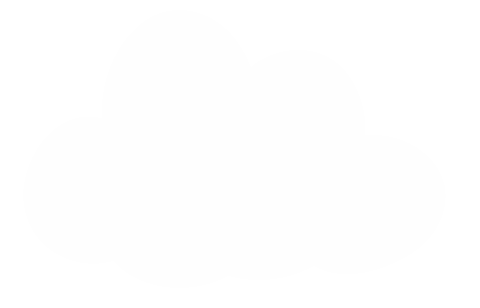 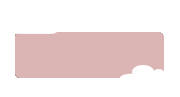 Câu 6
Một ngày có bao nhiêu giờ ?
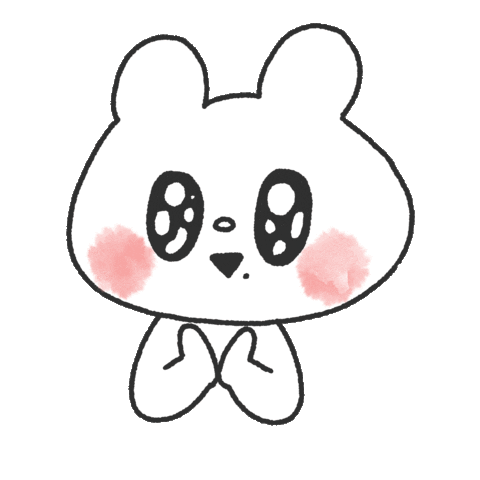 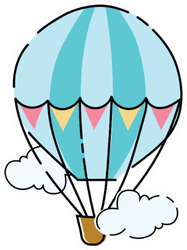 A. 24 giờ
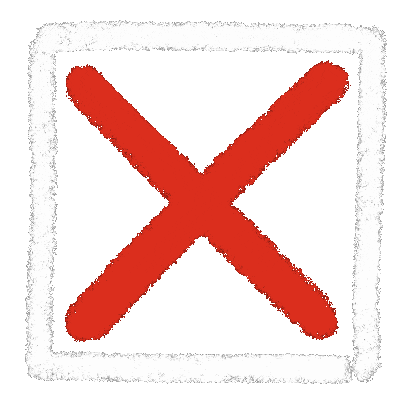 B. 12 giờ
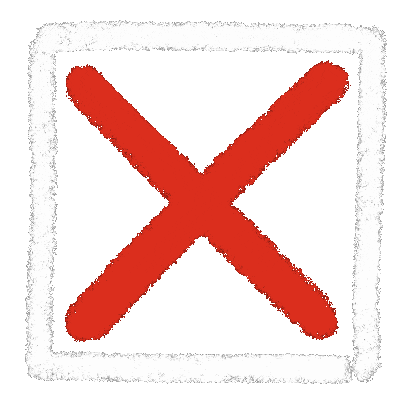 C. 18 giờ
6
5
2
4
1
3
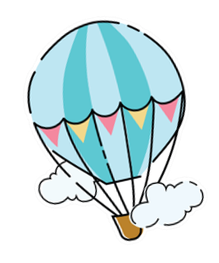 START
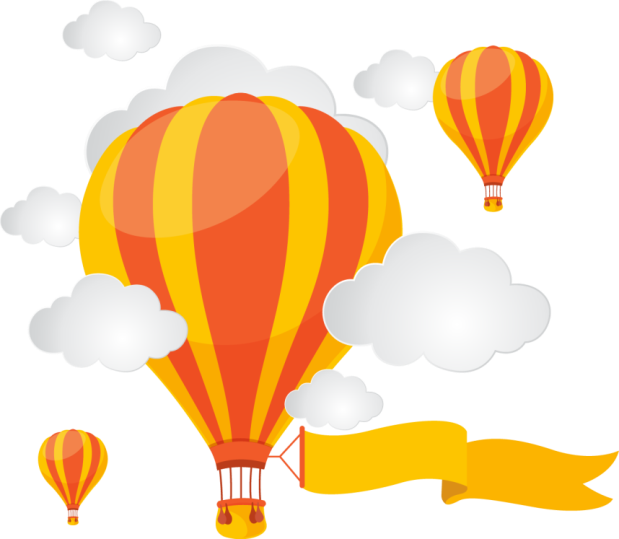 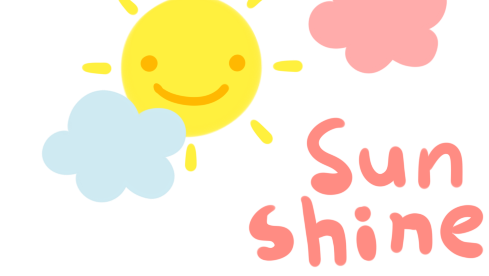 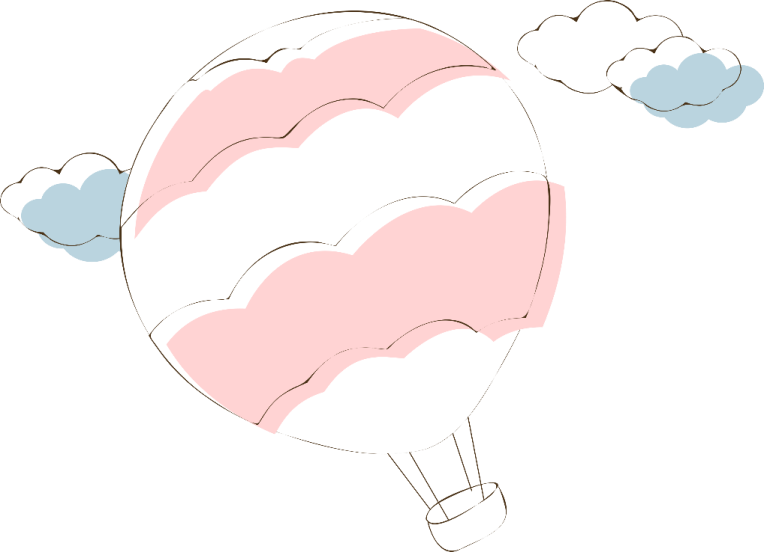 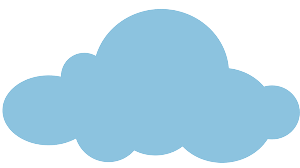 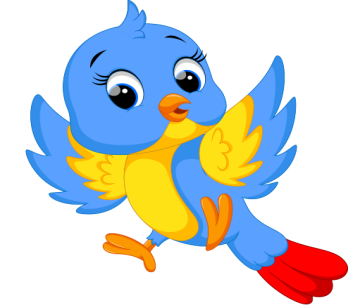 Tạm biệt và hẹn gặp lại!
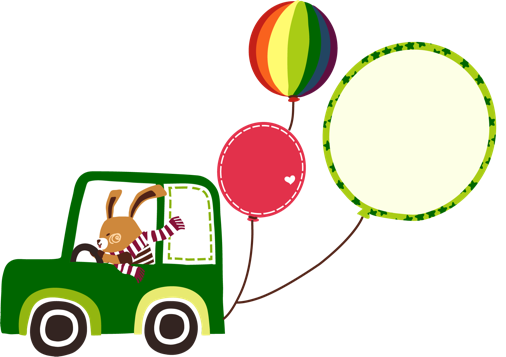 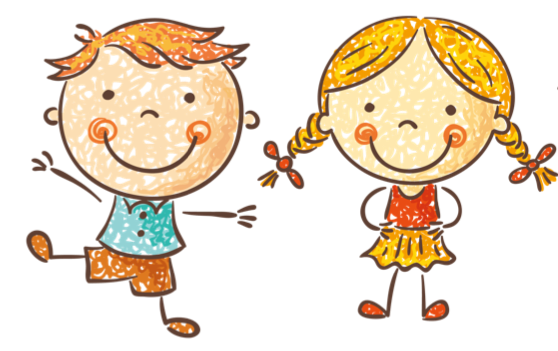 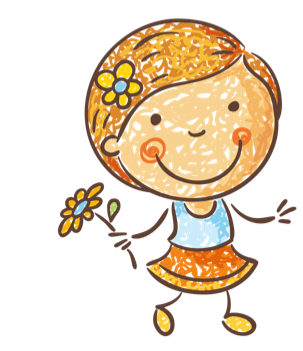 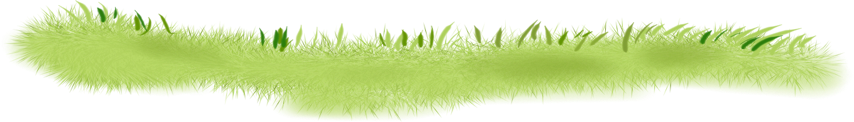